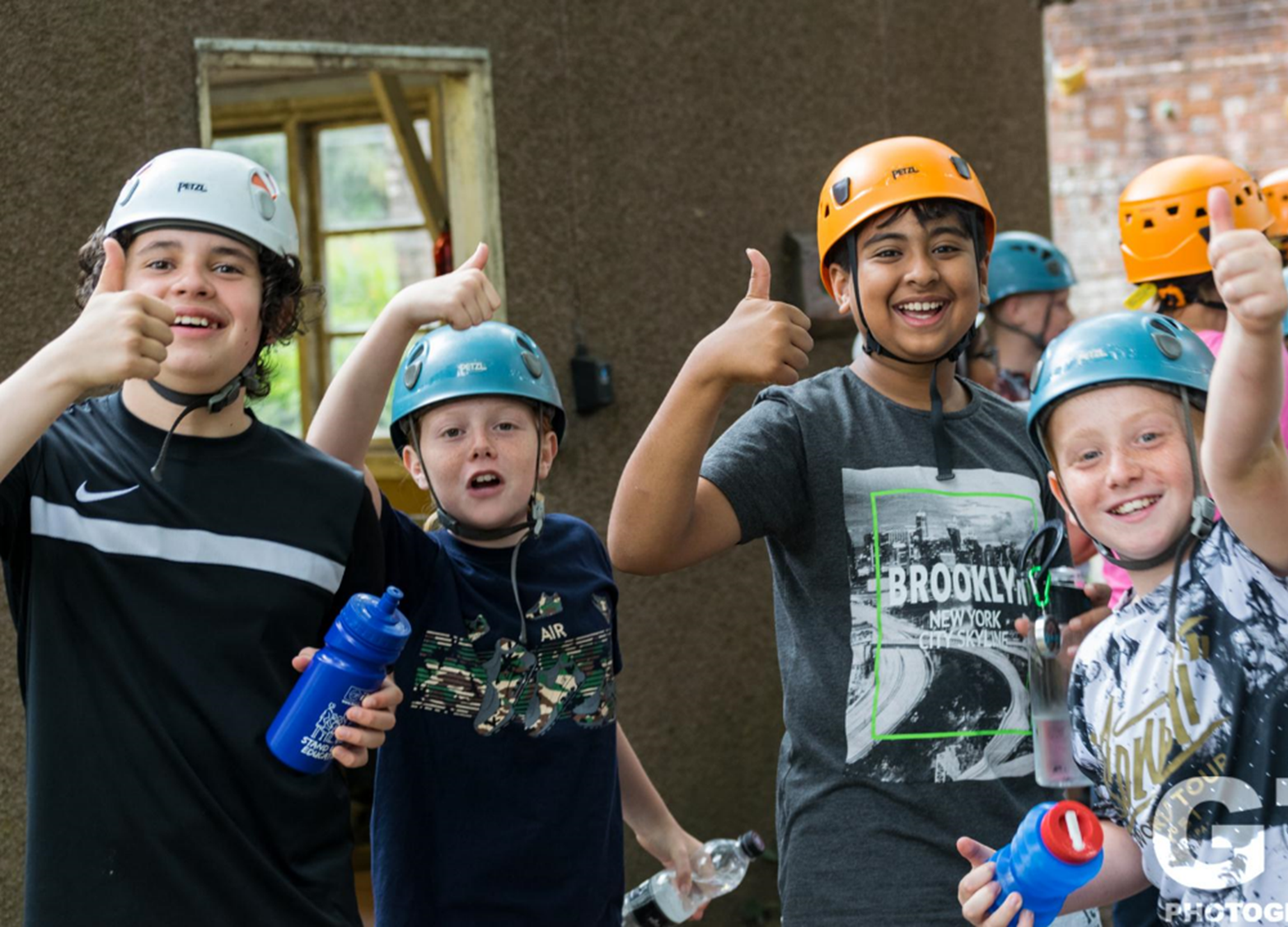 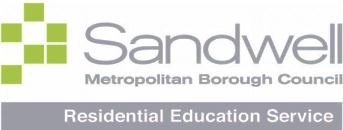 Frank Chapman Outdoor Education Centre
  [enter your date]
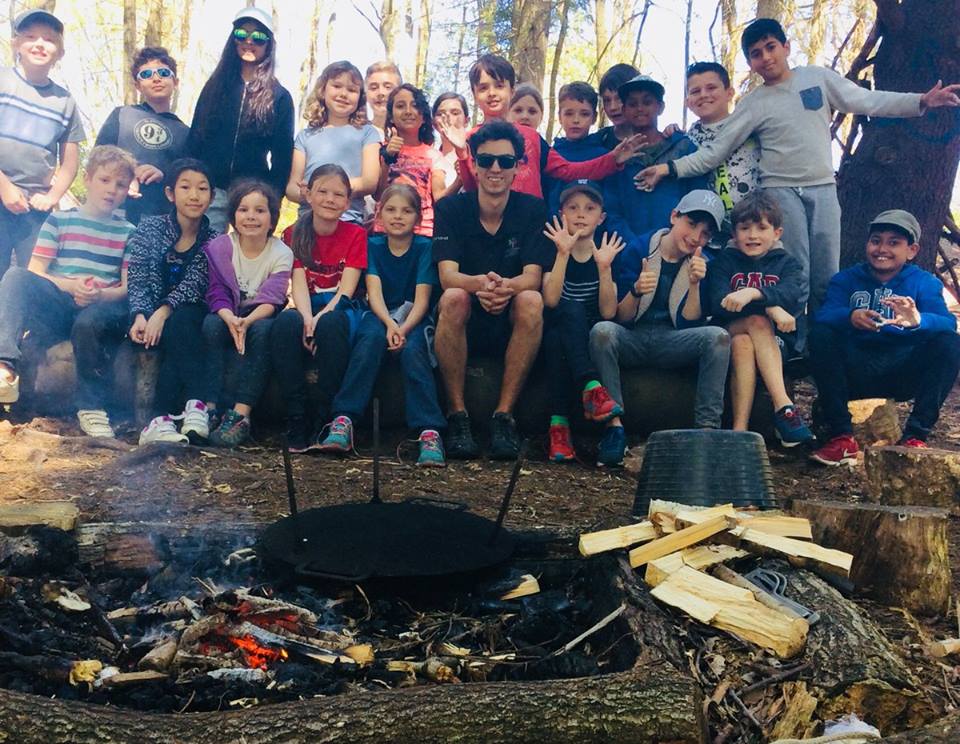 AGENDA
ABOUT SANDWELL RESIDENTIAL SERVICE
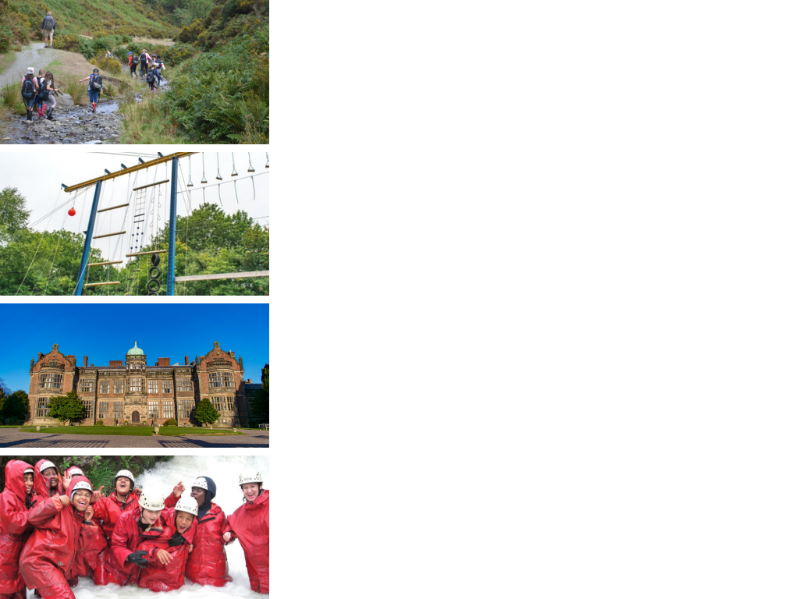 4 SUPER VENUES
Edgmond Hall 		Shropshire
Frank Chapman Centre	Wyre Forest
Ingestre Arts		Staffordshire
Plas Gwynant		Snowdonia
HOME FROM HOME
Small, welcoming centres.  Have the place to yourselves!
TAILORED PROGRAMMES
A real learning experience: 
The programme is designed with school.
THE HIGHEST STANDARDS
14,000 pax p/a from across the UK
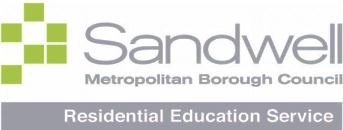 YOUR CENTRE
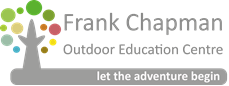 Location
The Frank Chapman Centre is situated in the beautiful Wyre Forest, near Bewdley in Worcestershire, DY12 2TY
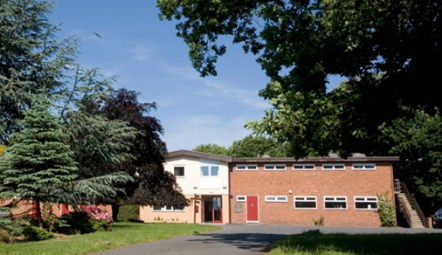 Outside
The centre has approximately 90 acres of SSSI woodland which includes fields, streams and play areas - plenty of safe space to explore!
Inside
Spacious rooms for creative experiences, team games, fencing, and recreation.
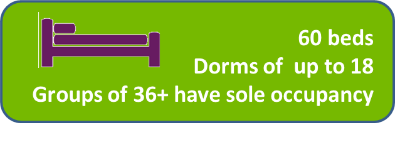 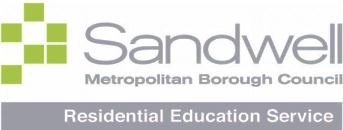 [Speaker Notes: 60 beds main centre, 40 glamping beds.  Sole occupancy of accommodation blocks and designated play areas.]
FRANK CHAPMAN: AROUND THE SITE
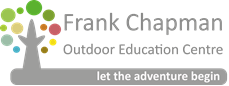 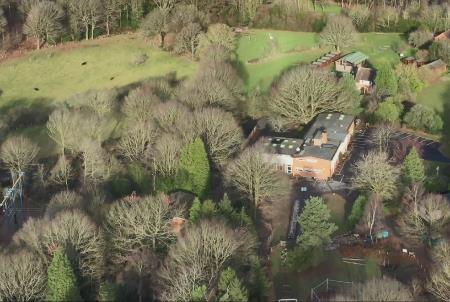 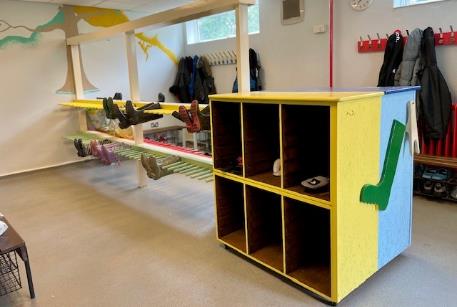 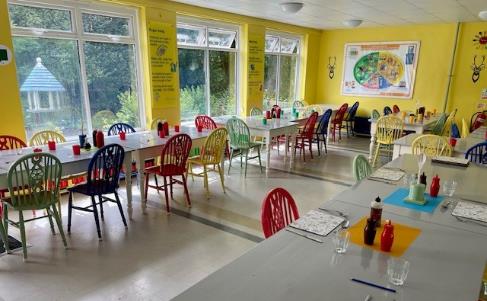 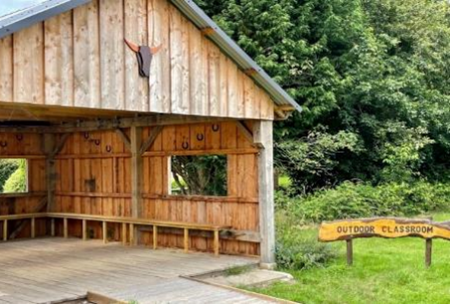 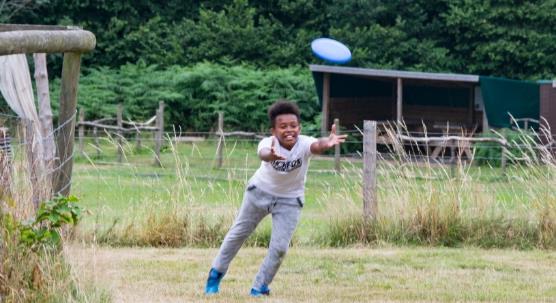 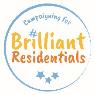 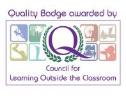 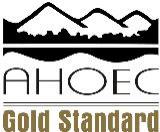 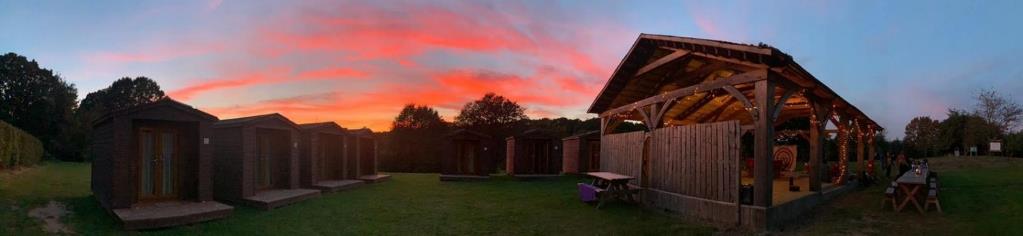 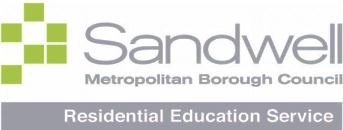 [Speaker Notes: 90 private acres, all specialist kit is provided, outdoor classroom, covered bushcraft available, indoor classrooms available.]
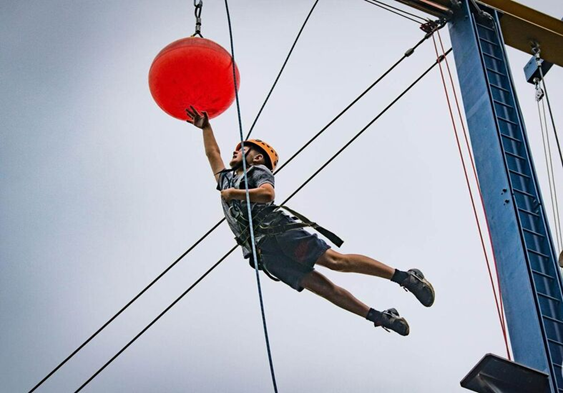 Exciting challenges…
[Speaker Notes: What the young people see is…]
… in memorable places
[Speaker Notes: To make the experience stick.  It’ll be memorable.]
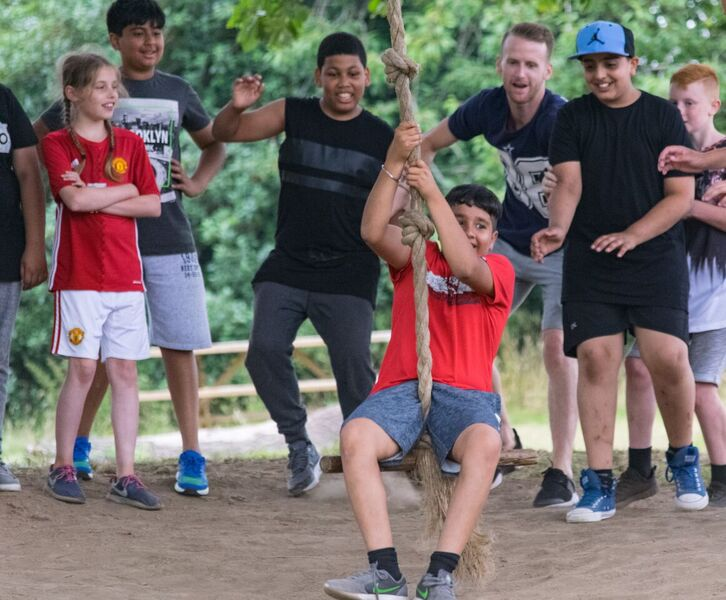 And time to play.
[Speaker Notes: Important time for relationships to develop]
ACTIVITIES
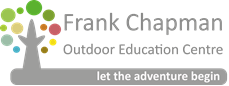 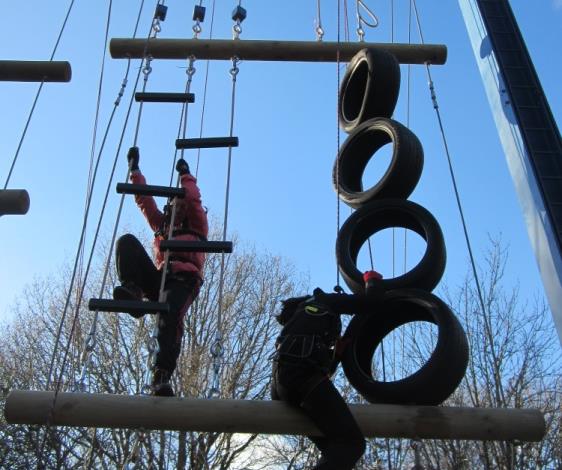 Activities at the centre are about adventure, challenge, exploration, discovery and learning through experience.

We make full use of the beautiful 90 acre ancient woodland
Activities can include:
High ropes course 
Climbing wall/abseil 
Bushcraft skills and shelter building
Night walk and campfires 
Orienteering  / Geo caching
Underground mine
Archery
Mountain biking
Team confidence building games
We include structured free time; this is a great chance for relationships develop.
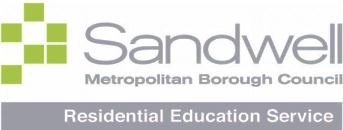 [Speaker Notes: Activities tailored to suit the children and the conditions.]
LEARNING
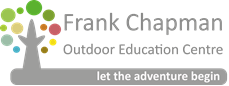 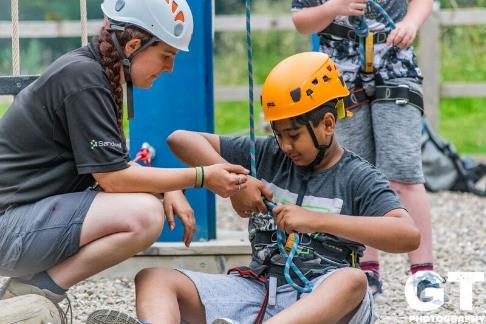 Whether it’s delivering high quality outdoor activities or simply learning through staying away from home and having fun, the Frank Chapman team help every young person achieve more than they ever expected. 

We are specialists in residential experiences, and believe passionately in its value.
Group sizes are 12 students to 1 Frank Chapman tutor supported by school staff.
Tailored Programmes
Every visit is unique.  The team work with school and the pupils to shape an exciting, fun, and meaningful visit to Frank Chapman.
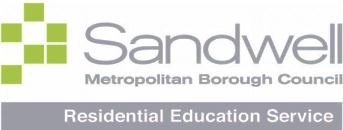 [Speaker Notes: Tutors have the technical skill to make the most of the environments that they work in, and the soft skills to help young people – often quite anxious young people at some stage – to achieve more than they ever expected.]
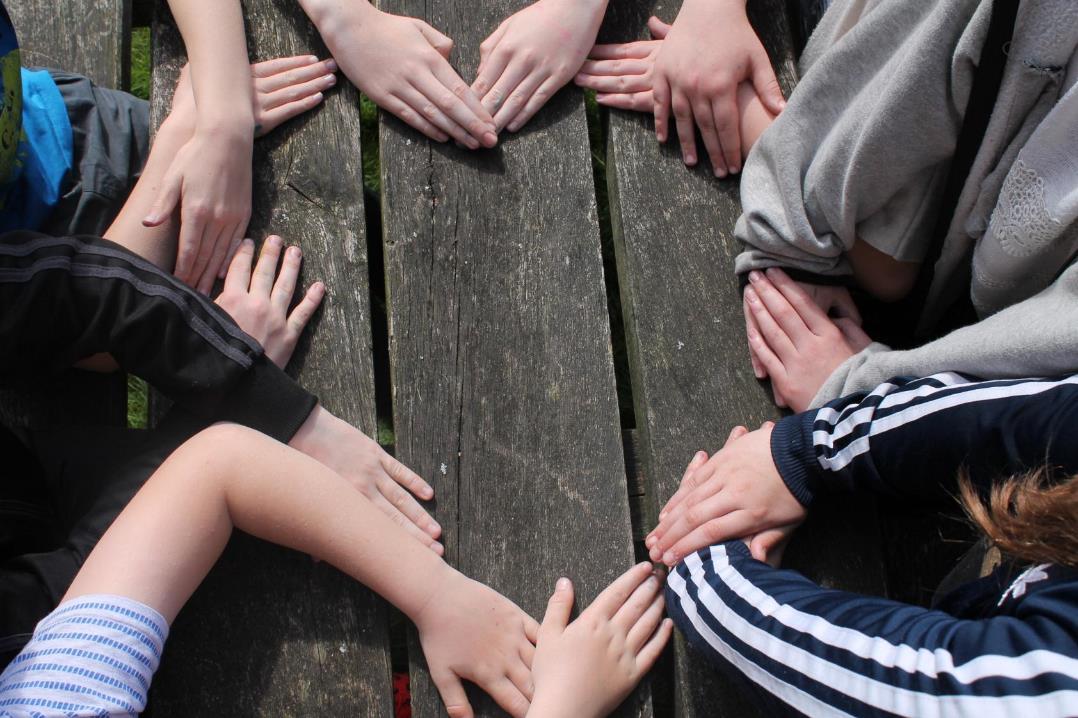 To watch my students transform before my eyes into a new version of themselves - that was amazing!  

Assistant Headteacher - Sandwell
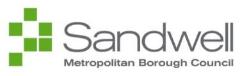 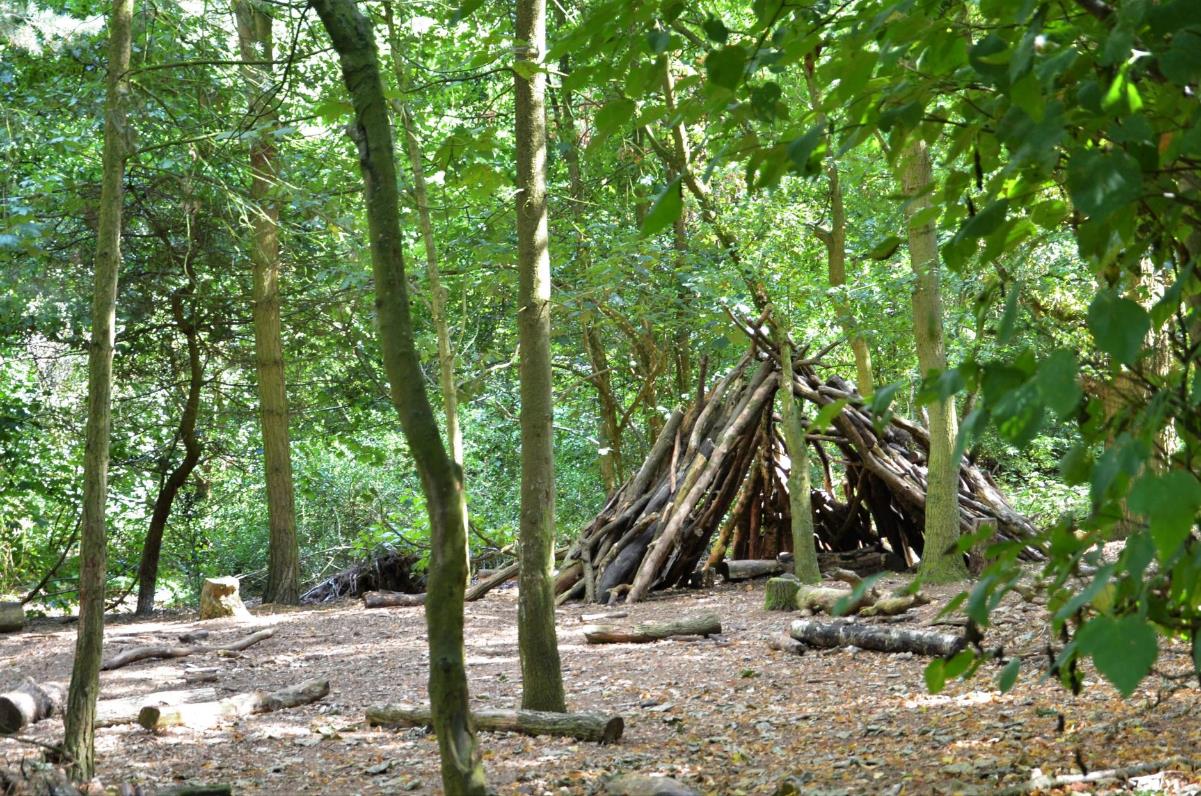 We have seen a real change in the progress and achievement of our children.  Their confidence has increased exponentially.  This has translated in the classroom into a better attitude for learning and greater confidence in taking part in whole class activities. 

Assistant Headteacher - Staffordshire
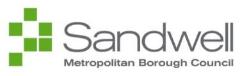 WHY GO TO FRANK CHAPMAN?
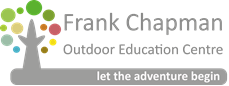 A YOUNG PERSON’S PERSPECTIVE

Try out exciting activities like archery, orienteering and fencing. 

Explore an amazing new place

Make new friends and get to know your classmates even better

It’s an adventure! Go beyond your comfort zone and be open to new experiences 

Develop skills, discover passions, boost confidence
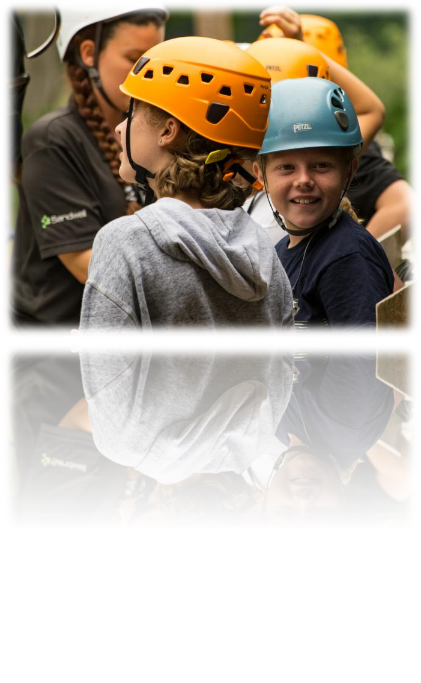 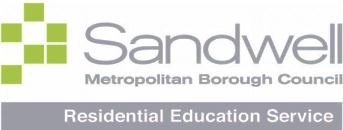 WHY GO TO FRANK CHAPMAN?
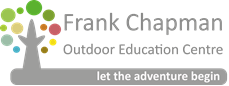 A TEACHER’S PERSPECTIVE

Everyone who stays at Frank Chapman Centre gets a warm welcome and the centre soon becomes a home away from home

Develop independence & critical thinking skills

Trying new things and sticking at them

Boost cohesion and sense of belonging

All inclusive – no hidden extras

School and centre staff work as one team to provide the best experience
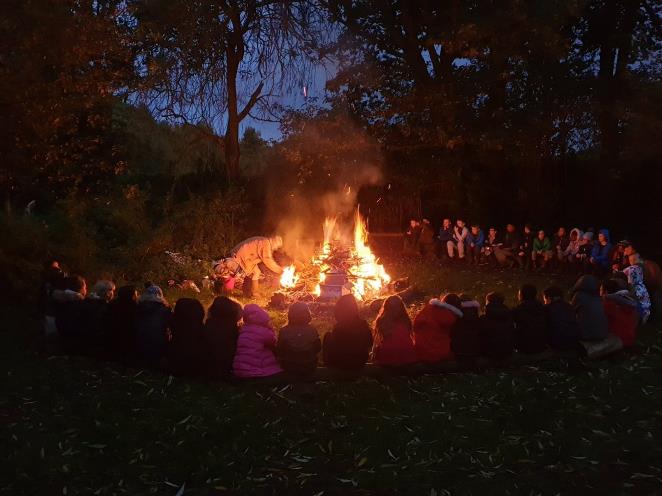 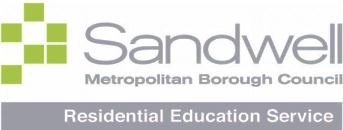 [Speaker Notes: Relationships develop.  They get to recognise things within the children that you don’t get to see in any other setting or context.]
THE EVIDENCE
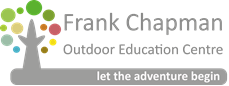 LEARNING AWAY – BRILLIANT RESIDENTIALS

Compelling 5 year research that shows a residential experience can:

Improve students’ engagement with learning

Support students’ achievement

Improve resilience, self-confidence & wellbeing

Smooth transition
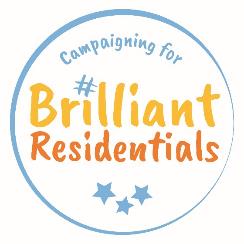 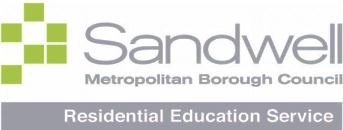 SLEEPING
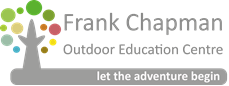 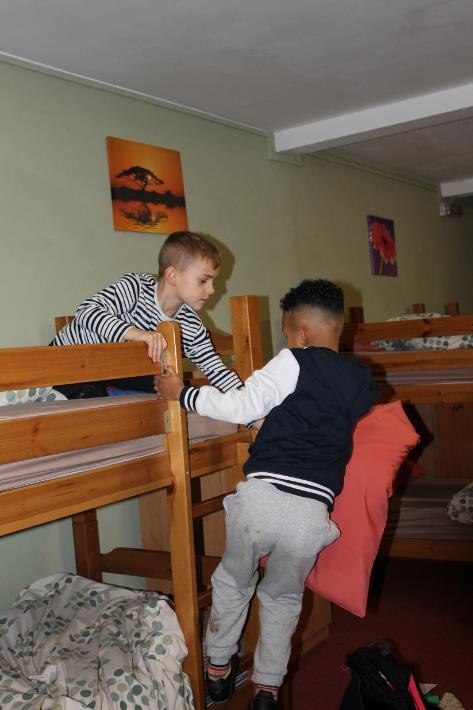 We have 60 beds in comfortable dormitories  

Rooms sleep between 6 and 16 pupils

Groups of 36+ have sole use of the centre

All bedding is provided.

Pupils sleep in gender separated areas

Showers and toilet facilities are nearby

Teacher rooms are nearby and centre staff are on hand to provide 24 hour on-site support.
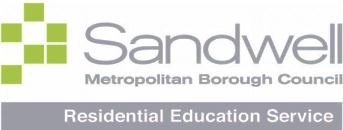 FOOD GLORIOUS FOOD
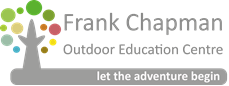 Home cooked food and cakes!

We cater for all dietary requirements

Plenty of choice and variety

Example meals:

Chicken tikka curry with rice & naan
Sausage with mash & veg
Fish fingers & chips
Meatballs / Bolognaise pasta
Jacket potato option with salad
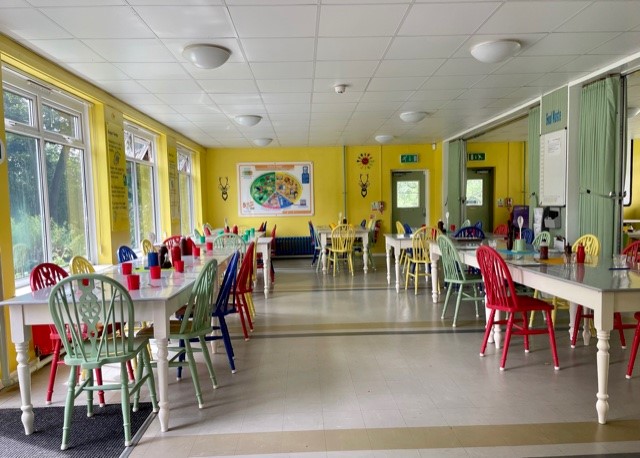 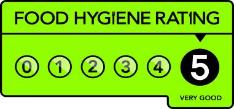 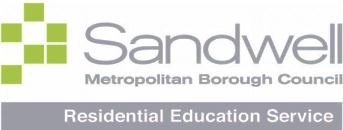 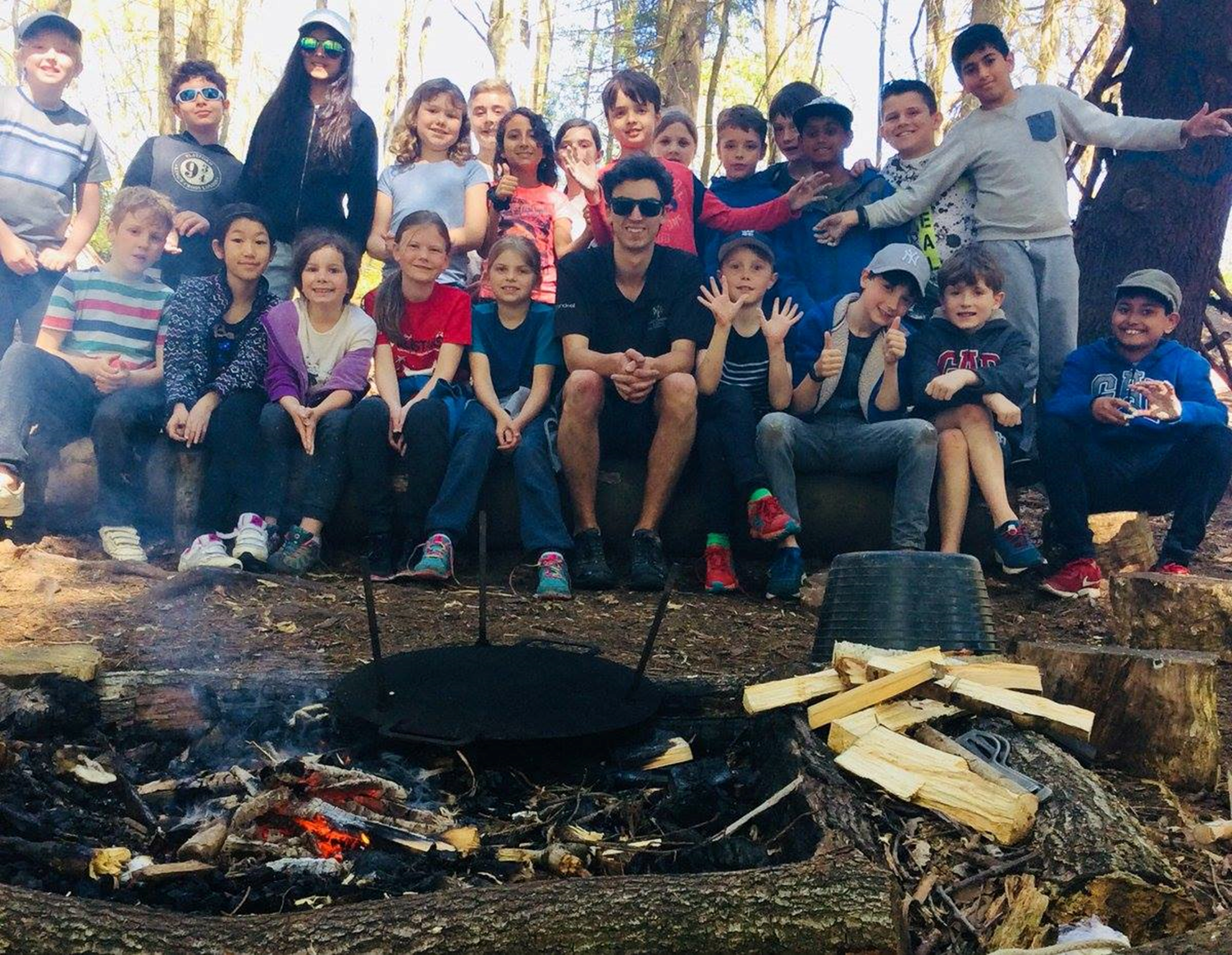 WE CAN’T WAIT TO SEE YOU!
sandwellresidentials.co.uk